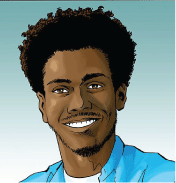 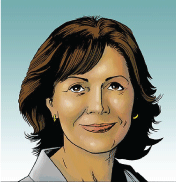 Bridging the Health Gaps in Hereditary Angioedema
Demystifying Disparities, Enhancing Quality of Life, and Implementing Effective Prophylactic Solutions
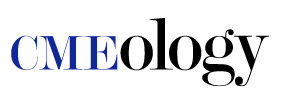 Slides provided by
Supported by an educational grant from Takeda Pharmaceuticals U.S.A., Inc.
Slide Guidelines
These slides may be used in your noncommercial presentations.
When using these slides, please retain the source attribution:		

For more information about the slides, please contact info@cmeology.org
Disclaimer: The information presented is not meant to serve as a guideline for patient management. Any procedures, medications, or other courses of diagnosis or treatment discussed or suggested should not be used by clinicians without evaluation of their patient’s conditions and possible contraindications and/or dangers in use, review of any applicable manufacturer’s product information, and comparison with recommendations of other authorities.
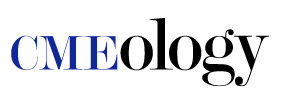 Side credit:  CMEology
Case 1: Luke
Luke is a 28-year-old musician
He was diagnosed with HAE 2 years ago, although he had symptoms for 10+ years before diagnosis
He uses on-demand treatments successfully
His attacks have worsened in frequency to once every 2-3 months, sometimes when traveling
He had a recent visit to the emergency department with an episode of laryngeal swelling
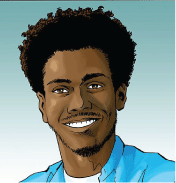 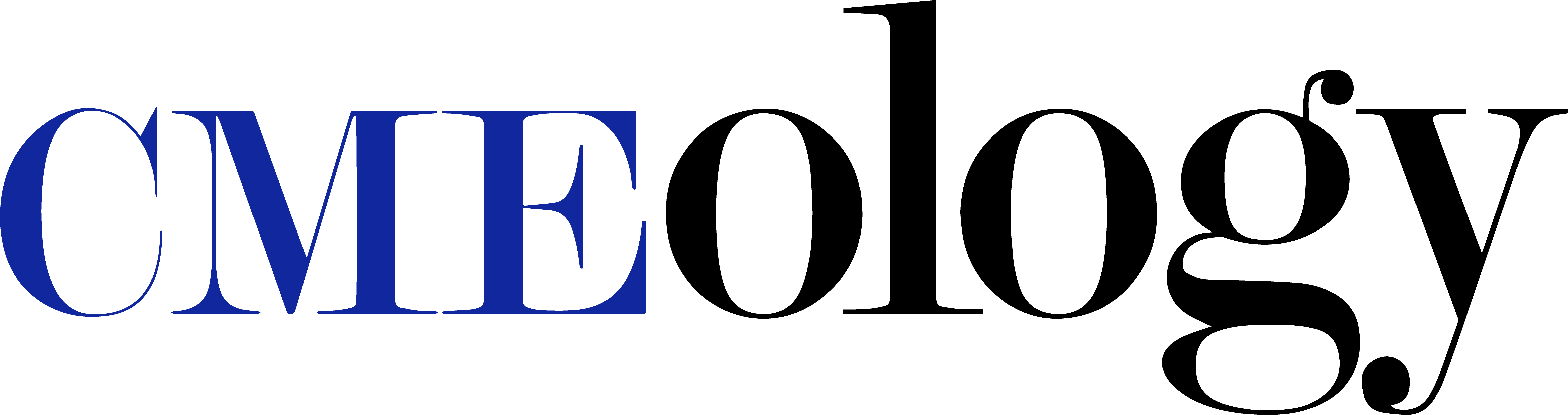 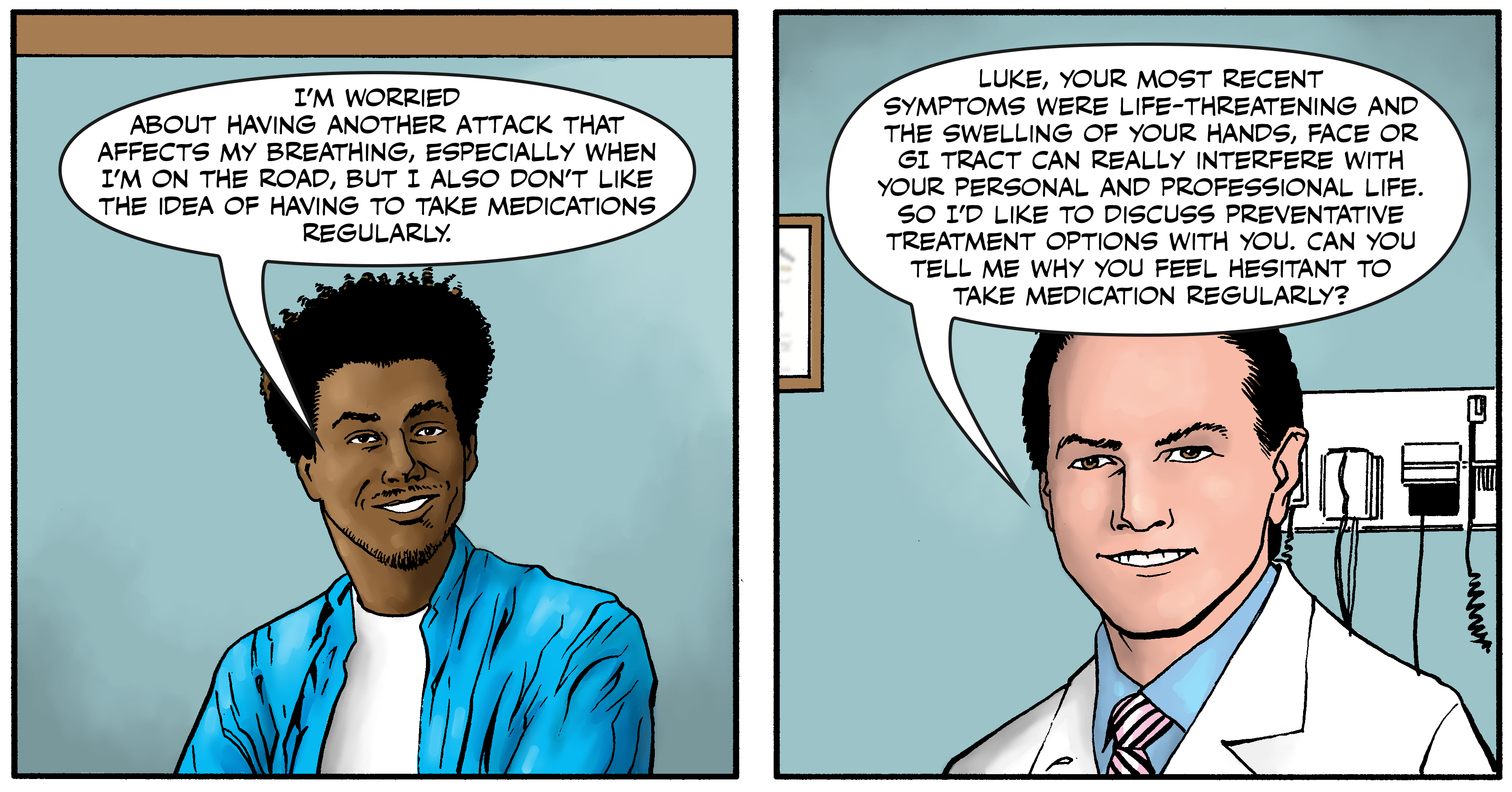 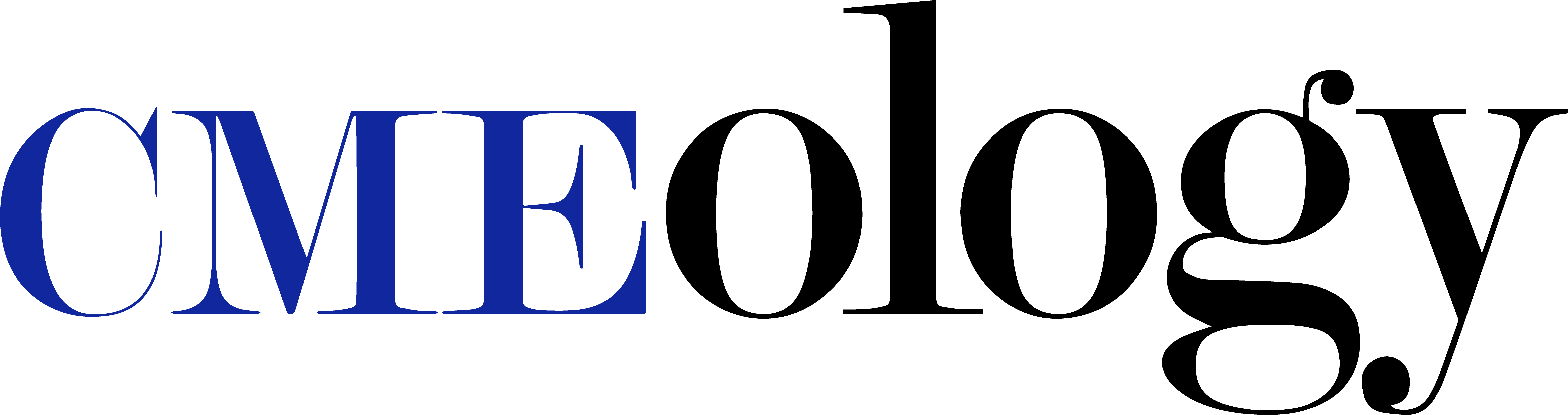 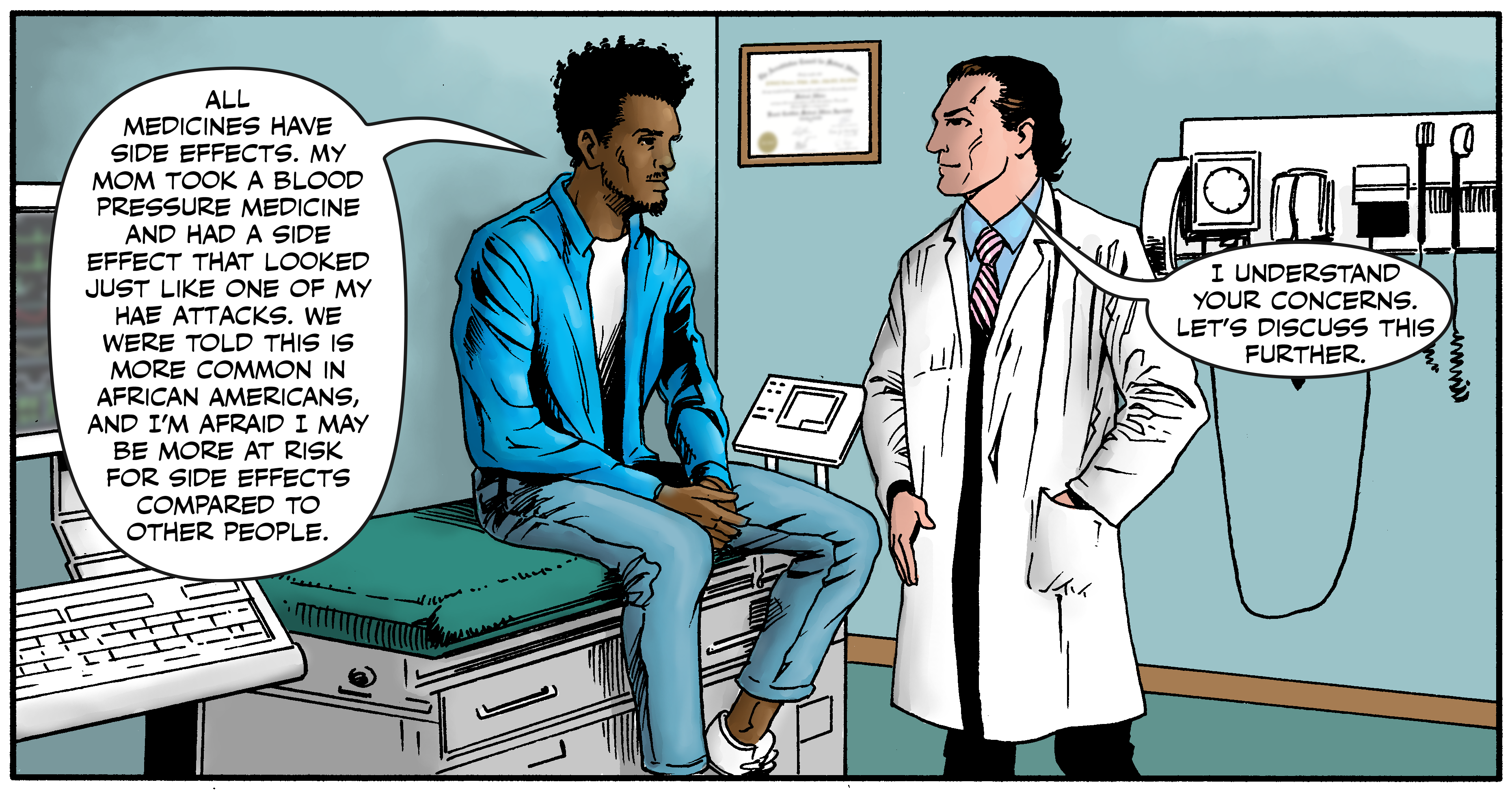 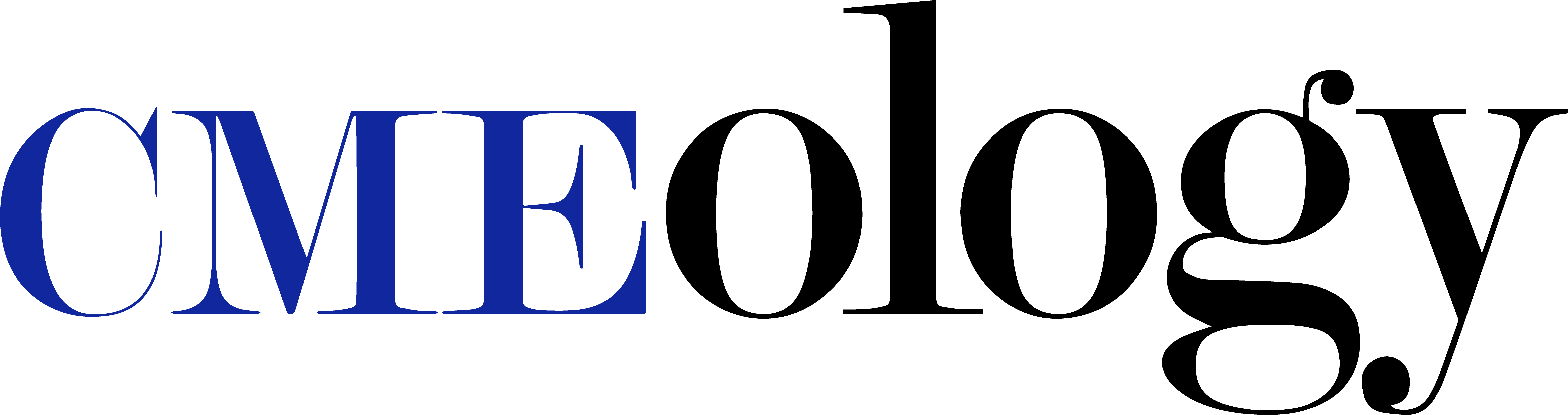 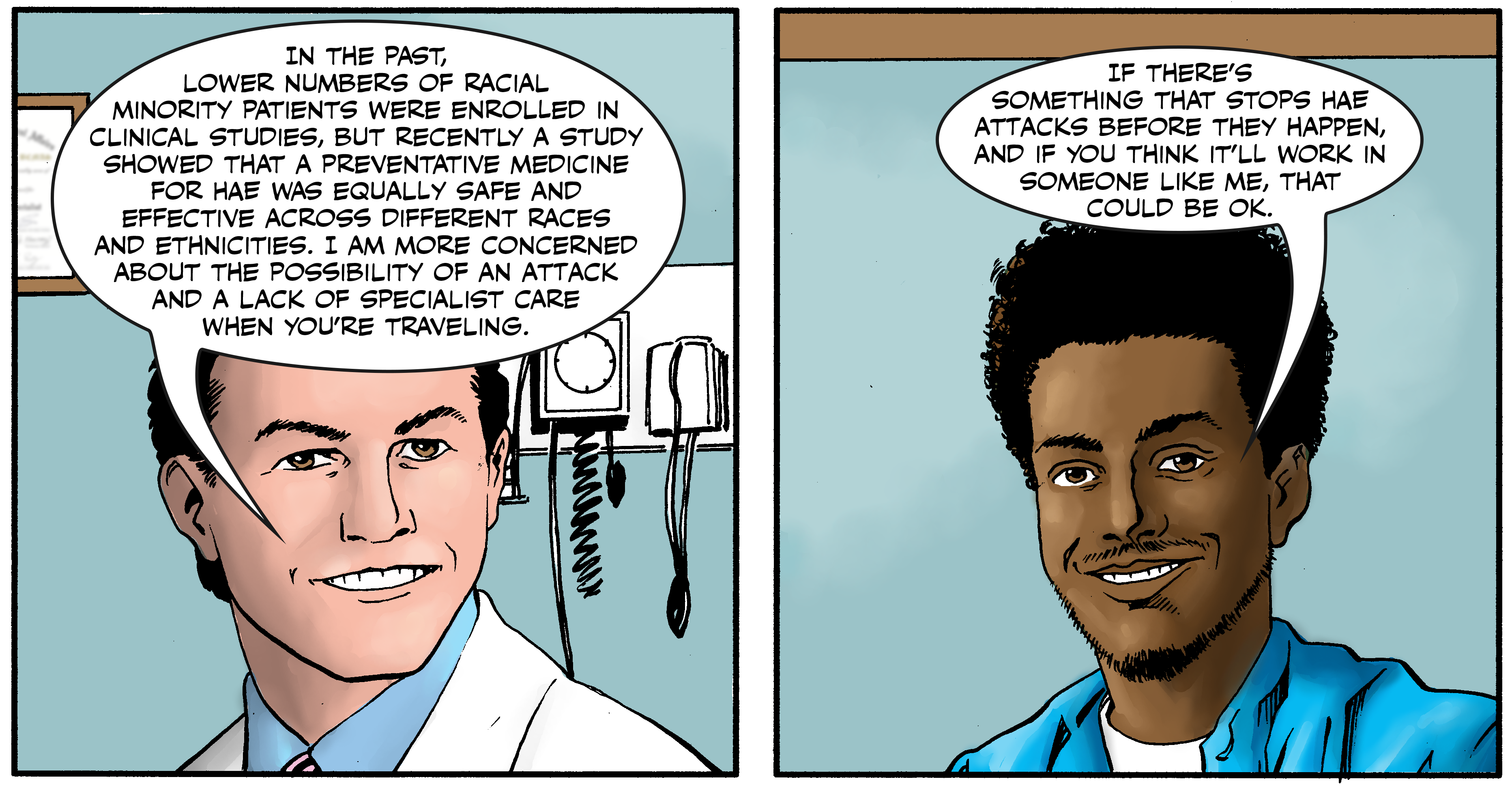 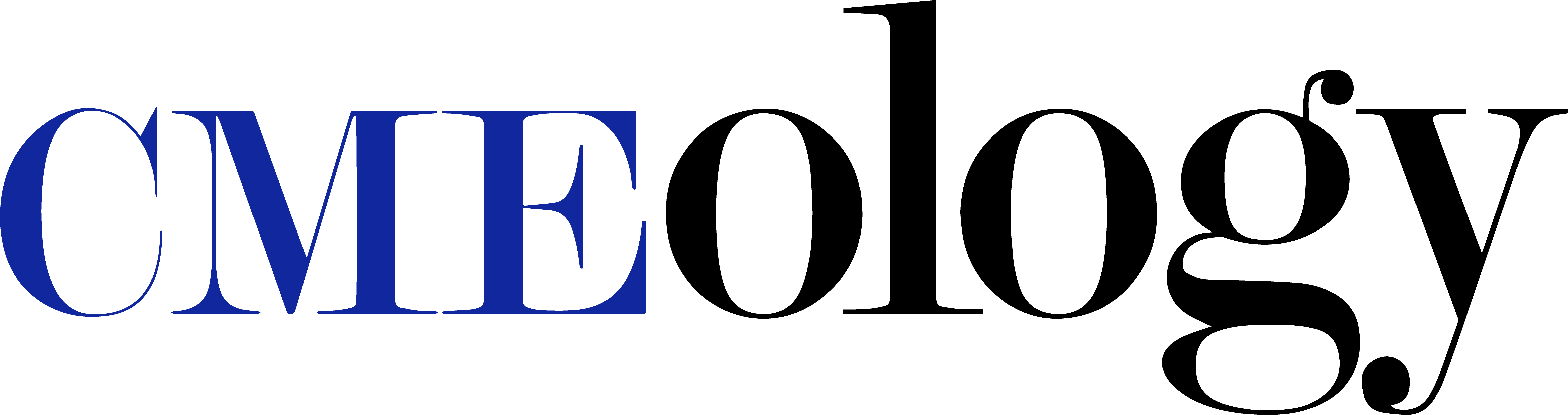 Case 2:  Maria
Maria is a 50-year-old Latina woman and homemaker with HAE
Many years passed between her first episode and receiving a diagnosis; she still experiences frequent attacks and is often anxious
Because of disease unpredictability, she has not been able to complete formal education or obtain meaningful work
She has low English proficiency and recently moved to a rural community close to her son
Today she is accompanied by her son to discuss HAE management
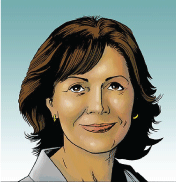 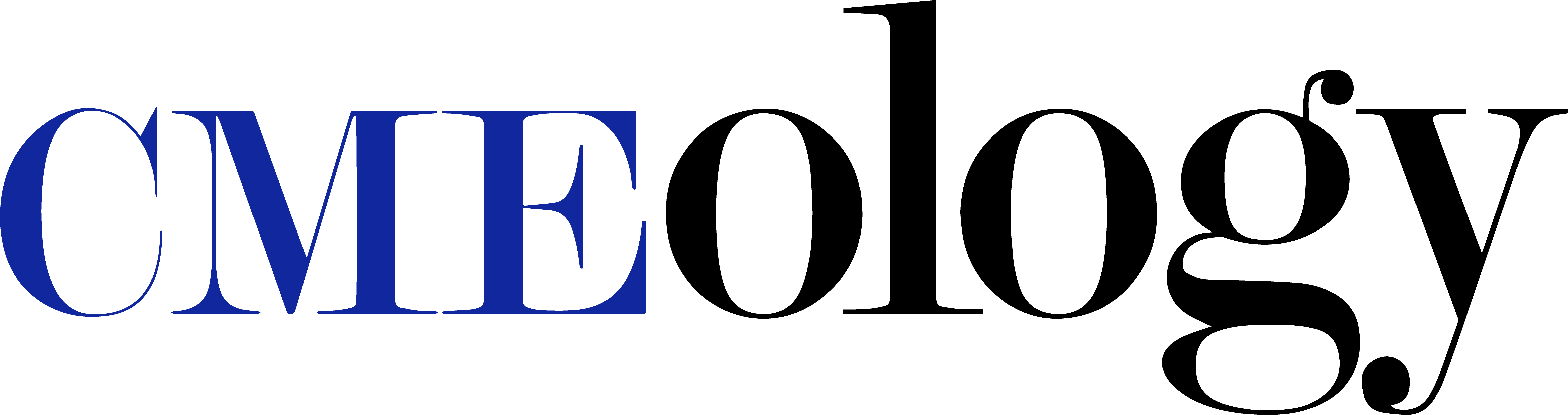 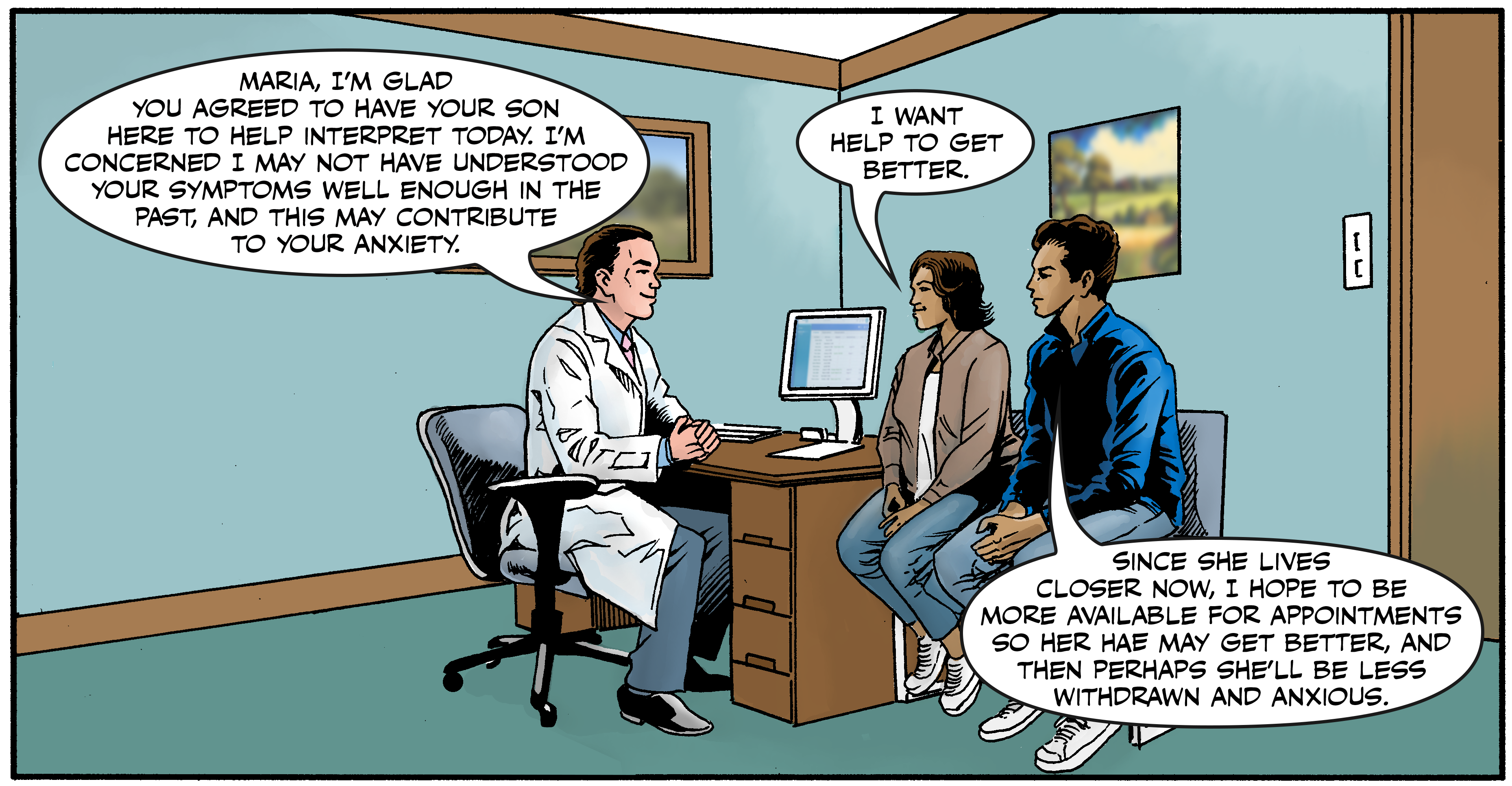 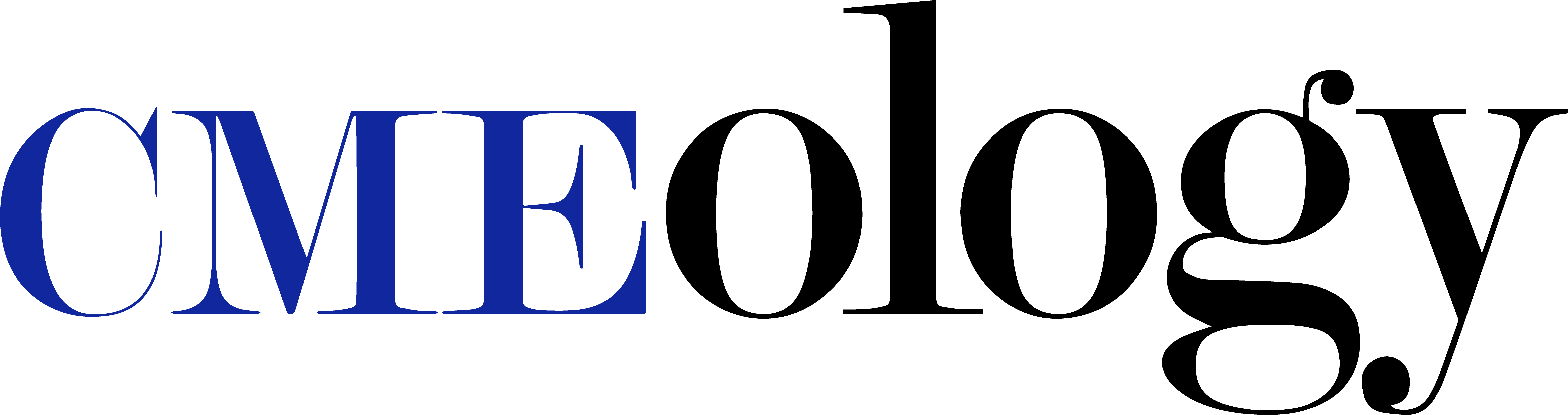 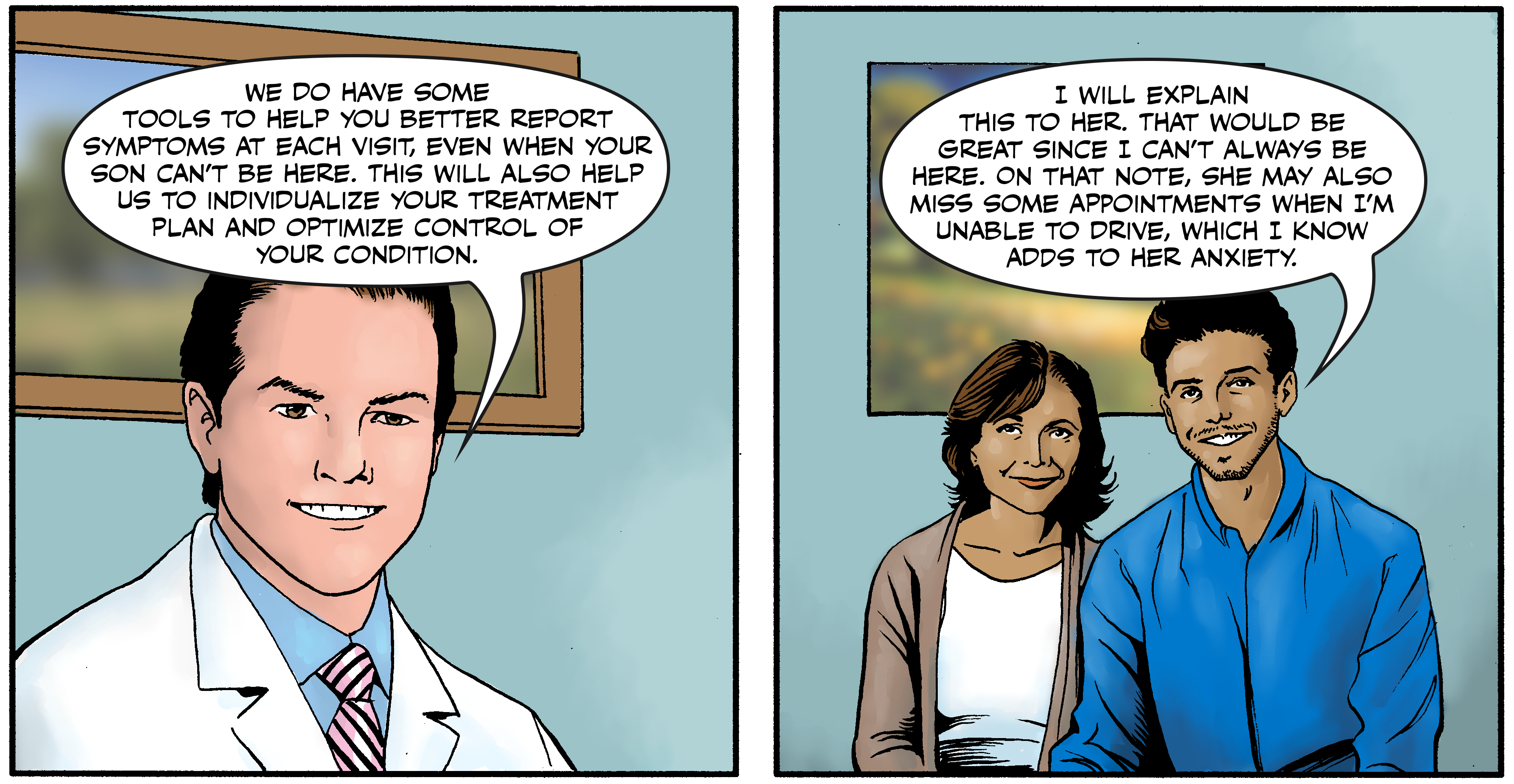 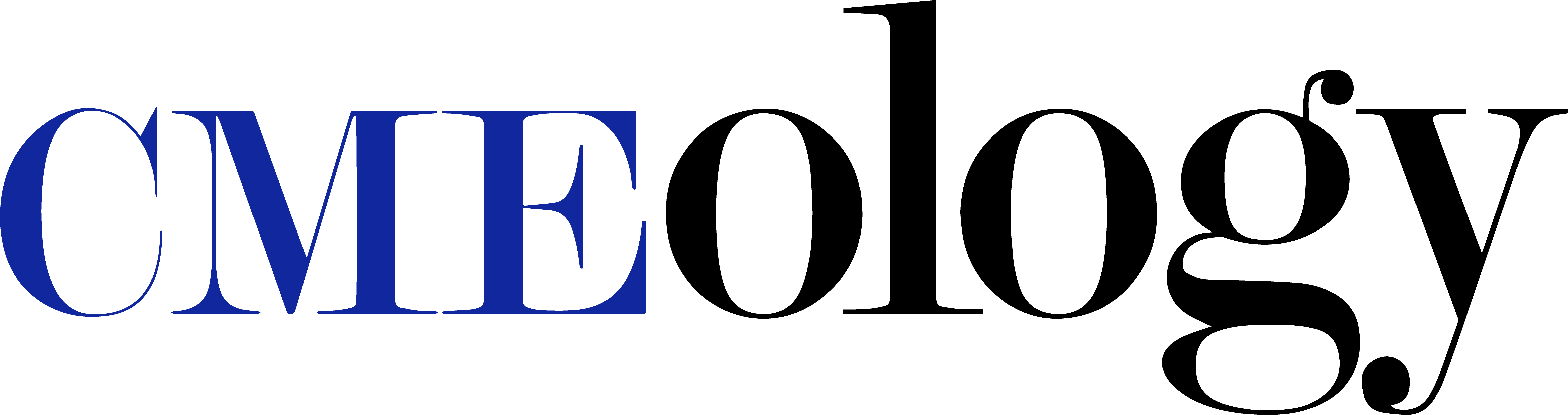 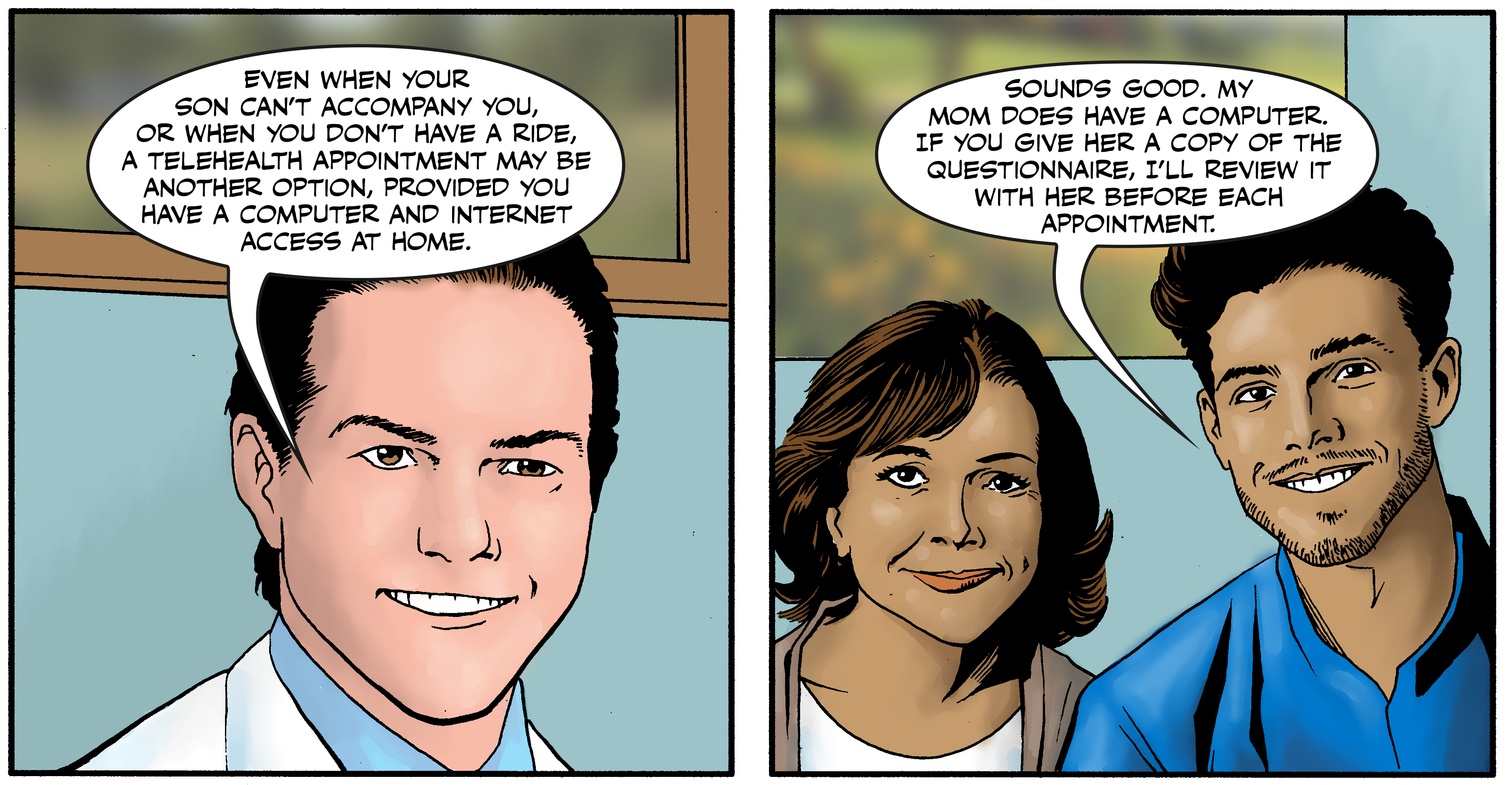 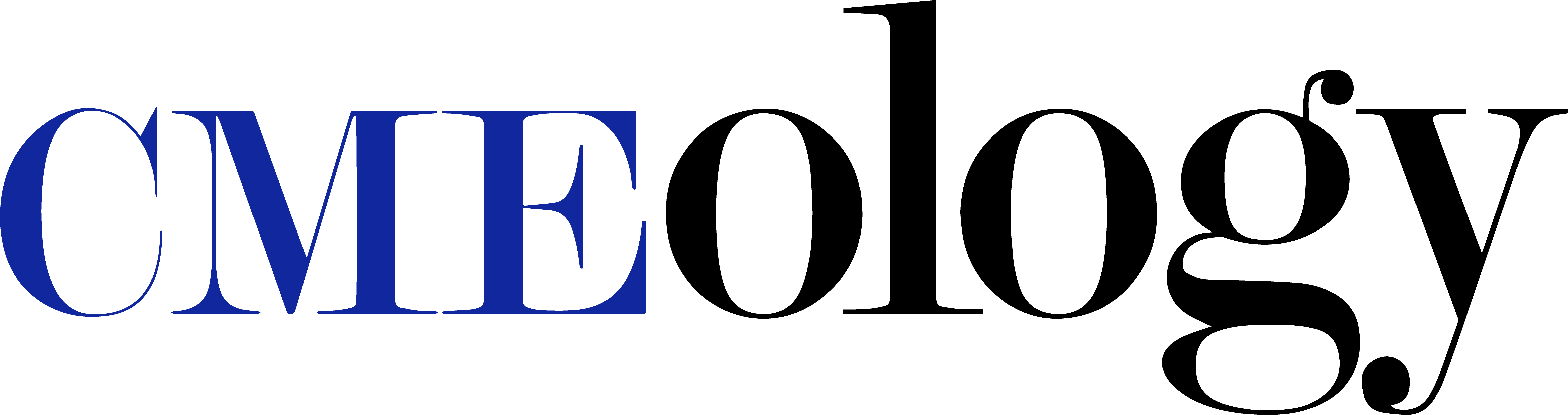